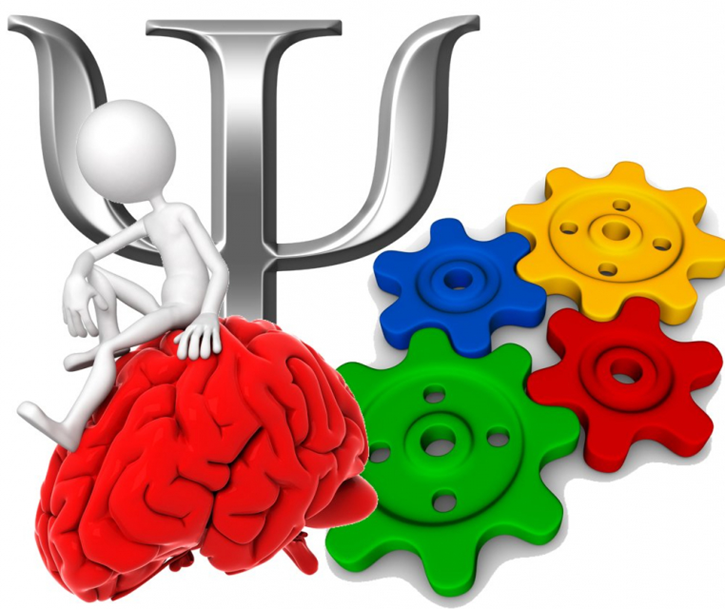 Презентация опыта работы МАОУ СОШ №9
Психологическое Сопровождение исследовательской деятельности обучающихся в условиях реализации проекта: «Создание цифрового образовательного пространства как условия повышения качества образования»
Сопровождение осуществлялось через:
Использование приёмов технологии деятельностного метода обучения в  работе лаборатории «Инсайт».
Использование онлайн-консультаций в условиях дистанционного обучения.
Со-консультирование (организация взаимодействия кураторов  исследовательского проекта)
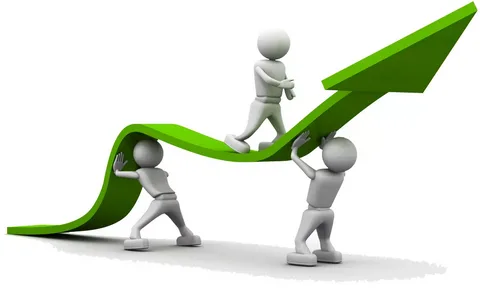 Лаборатория «инсайт»
Направления работы лаборатории: создание условий для разработки новых цифровых продуктов   при реализации проекта «Создание цифрового образовательного пространства, как условия повышения качества образования».
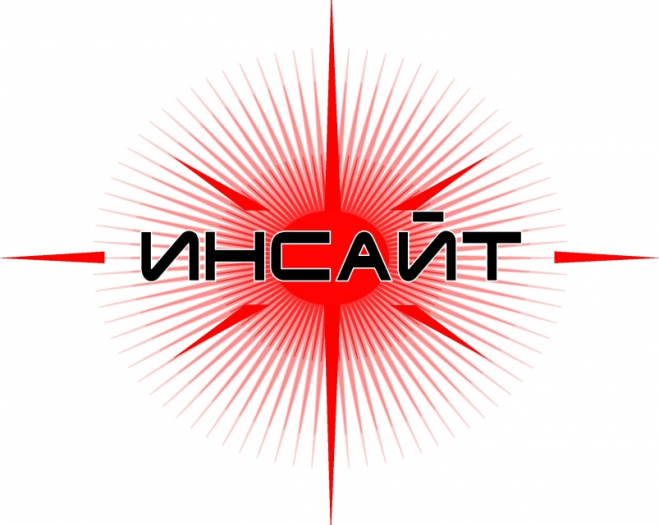 Пример лабораторного занятия
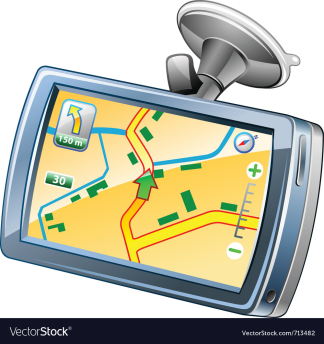 Модераторы лаборатории:
 Григорьева И.Н. педагог-психолог 
Коротеев А.Г.-учитель информатики
Тема лабораторного занятия: Создание школьного навигатора профессий цифровой эпохи.
Участники лаборатории: обучающиеся 10-11 класса, педагог-психолог, учитель информатики, представитель родительской общественности.
В работе лаборатории использовались этапы технологии деятельностного метода обучения.
Этап: Мотивирование к учебной деятельности.
Данный этап процесса обучения предполагает осознанное вхождение учащегося в пространство учебной деятельности на уроке. (В условиях лаборатории - настрой на сотрудничество, вхождение в пространство лабораторной деятельности).
1) актуализируются требования к участнику («надо»: уже на выпуске из школы надо делать выбор предметов для поступления и овладения профессией);2) создаются условия для возникновения внутренней потребности включения в деятельность («хочу» сделать это максимально продуктивно для себя);3) устанавливаются тематические рамки («могу» Что я могу сделать для ориентации в мире современных профессий).
Прием «упражнения-энергизаторы», анкетирование
Этап: Актуализация и фиксирование индивидуального затруднения в пробном учебном действии
На данном этапе организуется подготовка и мотивация учащихся к самостоятельному выполнению пробного учебного действия, его осуществление и фиксация индивидуального затруднения (в условиях лабораторного занятия-подготовка к самостоятельному творческому решению обозначенной темы).
Диагностика  проблемных зон, связанных с профориентационной работой в школе.
Приёмы фишбоун, вертушка. 
Предполагаемый итог: выделение  направления «Профориетация в мире профессий цифровой эпохи»  и пробные действия по ориентации в этом направлении.
Этап:  Выявление места и причины затруднения.
1) восстановить выполненные операции и зафиксировать (вербально и знаково) место- шаг, операцию, где возникло затруднение (В условиях лаборатории: определить что конкретно необходимо предпринять для осуществления оперативного и продуктивного знакомства подростков с миром цифровых профессий) ;2) соотнести свои действия с используемым способом действий 
Прием 6 думательных шляп
Этап:  Построение проекта выхода из затруднения.
На данном этапе учащиеся в коммуникативной форме обдумывают проект будущих учебных действий: ставят цель (целью всегда является устранение возникшего затруднения), выбирают способ, строят план достижения цели и определяют средства. (в  условиях лаборатории - выбор  оптимальных шагов)
Развёрнутая коммуникация  (варианты решения проблемы «Как ориентироваться самому и ориентировать  обучающихся в профессиях цифровой среды»);
Приём мозговой штурм
Предполагаемый итог: выход на создание сайта,  инфомата по профориентации, сценария квеста по профориентации в цифровом мире с использованием пиар-кодов и т.д. 
Разбор шагов по реализации выбранного направления работы
прием Разбивка на кластеры (построение логографа-выделение блоков идей)
Предполагаемый итог: распределение видов и этапов  работ по группам.
Итоги работы данного лабораторного занятия:
Решено создать школьный сайт-навигатор по профессиям цифровой эпохи. Определены цели разработки сайта, проведение необходимых  исследований. 
Запланировано проведение  исследования на предмет информированности участников образовательного процесса о мире цифровых профессий.  Пришло понимание: зачем и для кого мы будем разрабатывать  web-сайт (навигатор профессий цифровой эпохи для школьников).  Определено: какой функционал   сайт предоставит  пользователям (возможность ознакомиться с миром цифровых профессий по направлениям, возможность пройти диагностику на предмет предрасположенности к профессиям цифрового мира, возможность узнать о ресурсах школы для  профориентации в цифровом мире). 
Ссылка на промежуточный продукт лаборатории: 
http://scool9-nt.ru/career-guidance/index.html
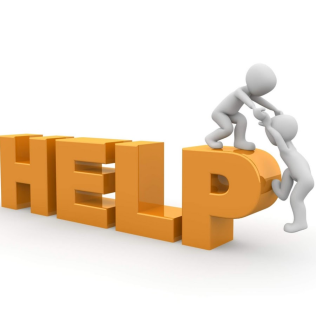 Со-консультирование (На основе идеи переоценочного Со-консультирования)
Члены сообщества (кураторы, эксперты,исследователи) регулярно собираются на свои сессии(групповые и парные консультации) для того, чтобы разрешить круг актуальных вопросов. Основное средство разрешения проблем – получение необходимой помощи от специально подготовленных для этого кураторов-консультантов. 
В основе  со-консультирования ряд простых и понятных правил, которые консультанты применяют на практике. 
Периодичность встреч «со-консультирующихся» примерно раз в неделю. Одно из важных правил сообщества – время консультации между теми, кто получает помощь, должно быть разделено поровну.
Затруднения, разрешаемые в  рамках со-консультирования
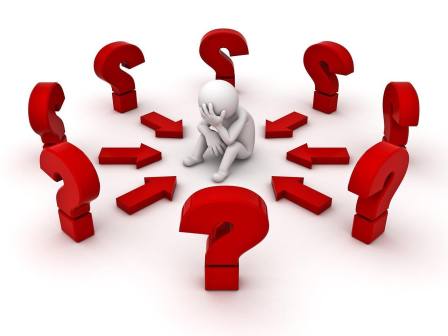 Освоение языка HTML
Освоение основ программирования на JavaScript
Использование в практической деятельности полученные навыки
Использование в практической части  исследовательского проекта программ Adobe Photoshop, Dreamweaver
Онлайн-консультирование осуществлялось через
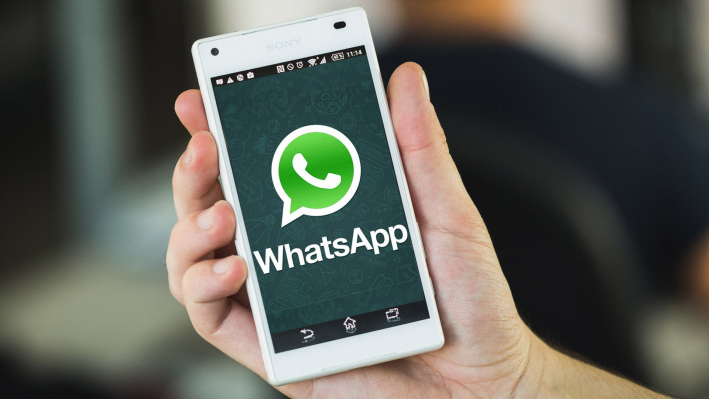 WhatsApp
Skype
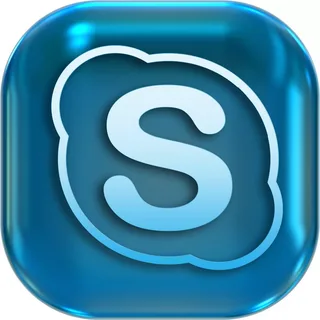 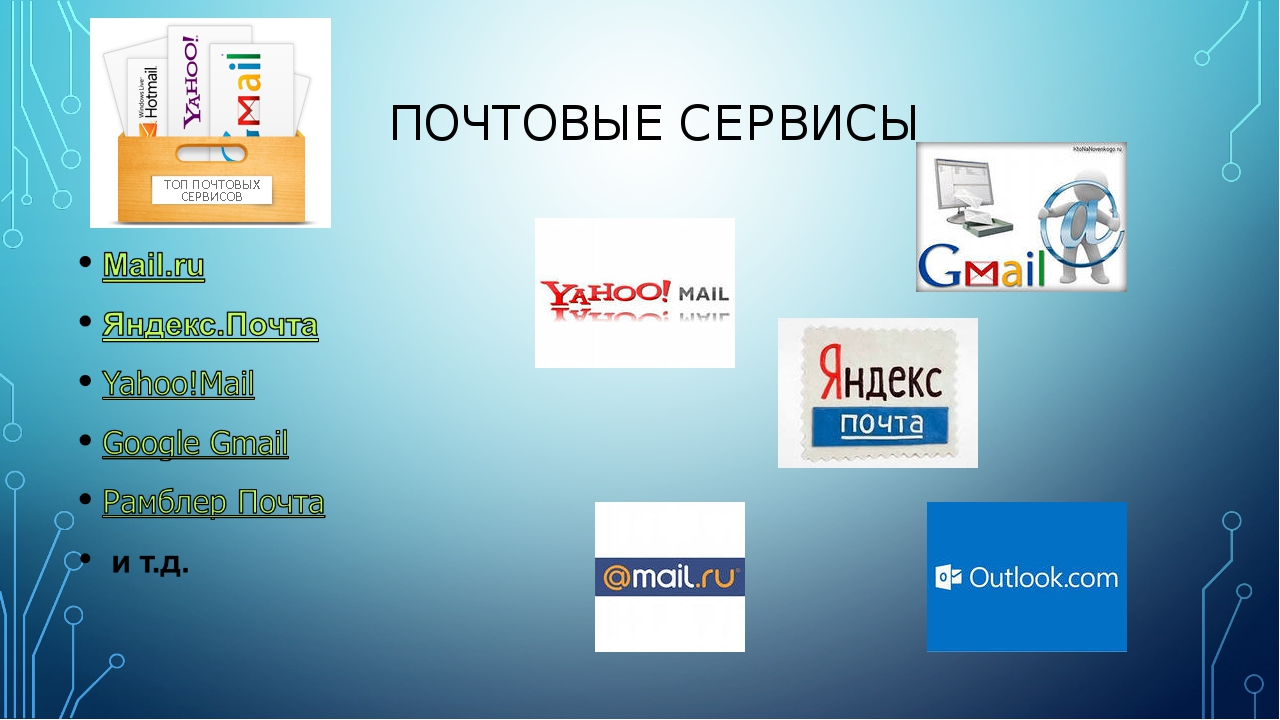 Итог работы-участие в конкурсе!
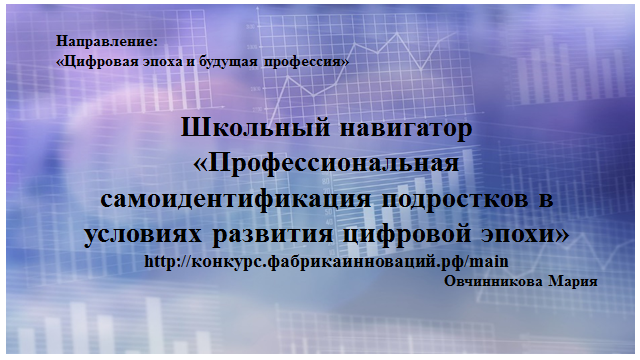